Supply-side policies
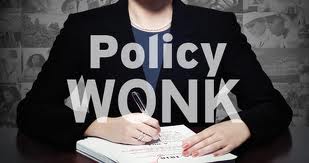 2.6
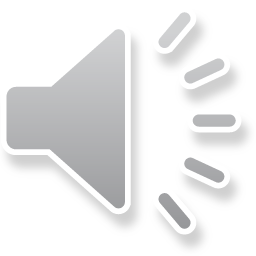 Supply-side policies
Role of supply-side policies
Interventionist supply-side policies
Market-based supply-side policies
Evaluation of supply-side policies
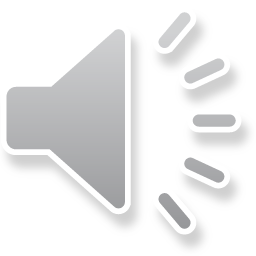 Supply-side policies - Role
Focus on supply, especially shifting the LRAS (or entire Keynesian aggregate supply curve) to the right, increasing the potential output of the economy

Demand-side – Minimise harmful fluctuations

Supply-side – Increase growth in the long term
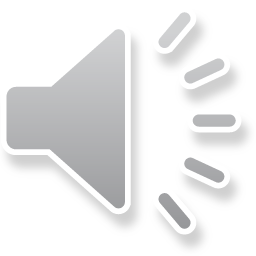 Supply-side policies - Role
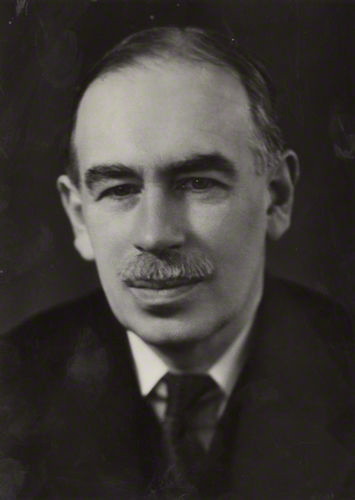 Two types

Interventionist – 
		Governments intervene with direct policies to  increase potential output

Market-based – 
	Getting out of the way of competitive markets
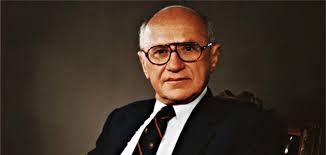 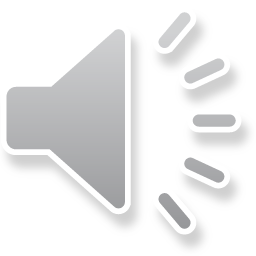 Supply-side policies - Interventionist
Invest in human capital
		↑ human capital, ↑ labour productivity
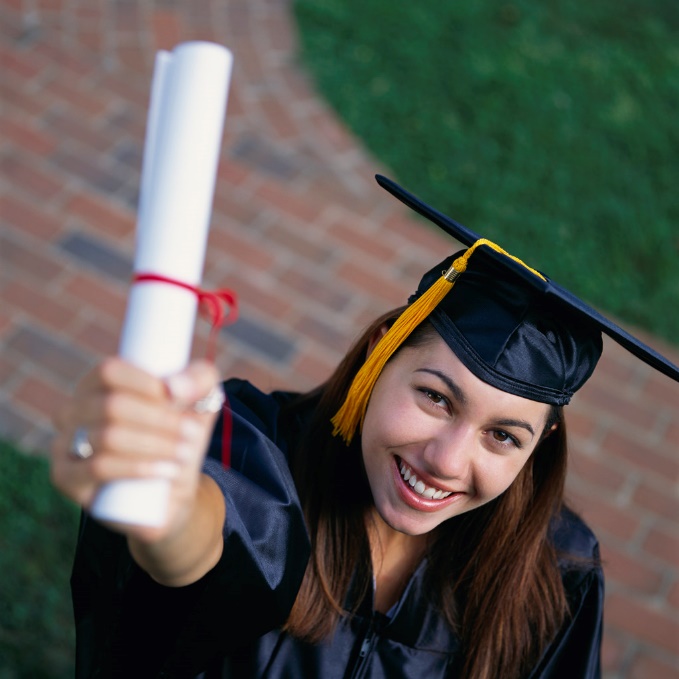 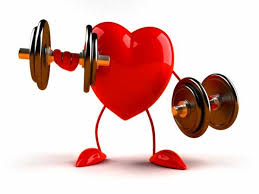 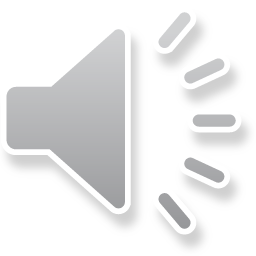 Supply-side policies - Interventionist
Invest in human capital

Education and training
		Positive externalities (hence government intervention)
		Reduce structural unemployment, natural rate of unemployment
		More education = more productivity

Health 
		Better access to health care = fewer days lost
		More productivity 

↑ AD         ↑LRAS      ↑Keynesian AS
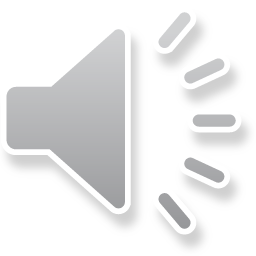 Supply-side policies - Interventionist
Invest in new technology

		Makes labour more productive

		
					vs    

		Increases potential output
		Firms researching and developing has positive externalities
		(therefore subsidies in the form of grants and tax breaks are given)


↑ AD         ↑LRAS      ↑Keynesian AS
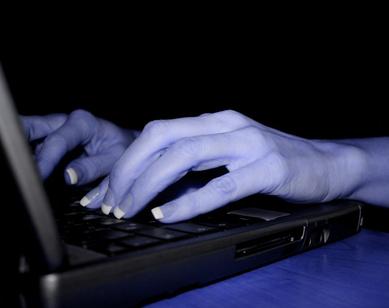 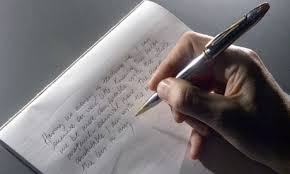 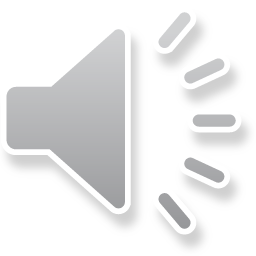 Supply-side policies - Interventionist
Invest in infrastructure


		
		Lowers costs for business
		Increases efficiency
		Businesses can produce more than they could before
		Status as public goods justifies intervention

	


↑ AD         ↑LRAS      ↑Keynesian AS
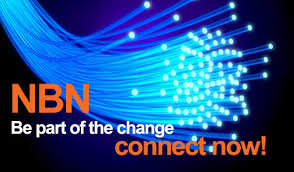 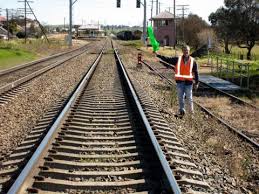 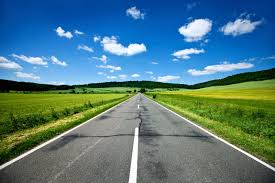 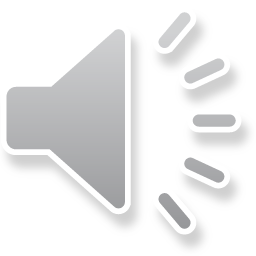 Supply-side policies - Interventionist
Invest in other business support schemes

Support for infant industries
		Can have teething problems such as building a market, management, marketing
	Grants and subsidies can give support to them

Support for small business
		Subsidies
		Discounted loans
		Advisory services
			
↑ AD         ↑LRAS      ↑Keynesian AS


	


↑ AD         ↑LRAS      ↑Keynesian AS
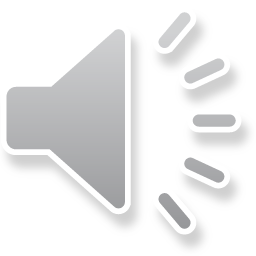